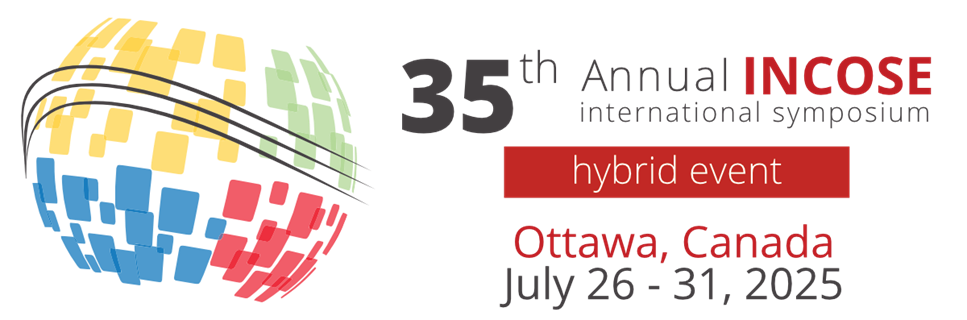 Your Poster Title Here
Authors
Affiliations
Purpose / Problem
Data / Results
This A0 poster template is a preferred option for posters
The titles of each section are suggestions and can be changed
Insert your own text here, remove existing bullets 
Example: 
Not all high-quality papers cannot be included in the technical tracks because of time and space constraints
Your text goes here, remove existing bullets 
You can change your font size to fit your own data
Insert any summary color graphs and/or pictures here
Example & Important Notes for Presenter:
A0 portrait is a common presentation poster size
It is 84.1 x 118.9 cm (around 33 x 47in)
Conclusions
Objectives / Goals
Insert your own text here, remove existing bullets 
Example: 
Offer authors of reserve papers increased opportunity to present and discuss the paper with the delegates in addition to publication of paper
Your text goes here, remove existing bullets 
Example:
Attractive & uniform method for presenting reserve papers & increased awareness of published paper
Improved interaction and increased feedback from delegates
Methods / Description
Insert your text here, remove existing bullets
Example:
A0 poster displayed on boards located next to Technical Tracks in highly visible area
Highboys for laptop support during presentation. Can use reserve paper slides on laptop as
Contacts / References
Your references and/or contact info goes here, remove existing text 
Example:
John DoeSystem Engineerjohn.doe@incose.org